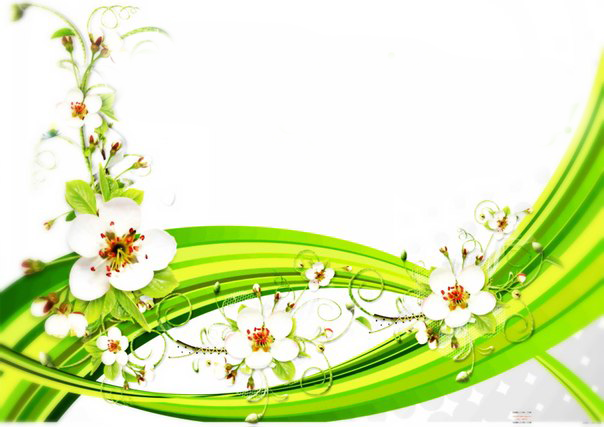 № 14 Айбек атындағы жалпы орта мектебі
АШЫҚ САБАҚтақырыбы:Туған күні досымның
Пән мұғалімі: Сатканбаева Б.А.
Сабақтың мақсаты:
Пәндік: Таныс сөздер мен қысқа фразаларды қолданып, сұрақтарға толық жауап беру. Күнделікті өмірде жиі қолданылатын сұхбаттарды түсіне білу. Тақырып аясында дұрыс сөйлем құрай білу. Тұлғалық: айналаға, қоршаған ортаға қызығушылықпен қарау, табиғаттағы өзгерістерге мән беру.Жүйелік-әрекеттік: сабақ барысында меңгерген белсенді сөздік қор мен қарапайым үлгі құрылымдарды өзіне таныс өмірлік жағдаяттарда орынды қолдана алу.
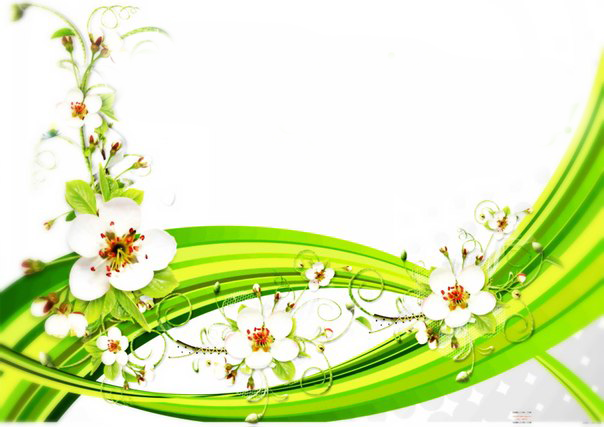 Сау болыңыздар
Назарларыңызға РАХМЕТ!